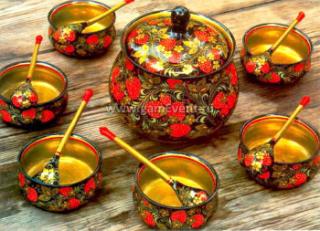 «ПОСУДА»
Воспитатель: 
Климкина Наталья Викторовна
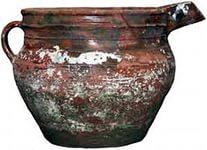 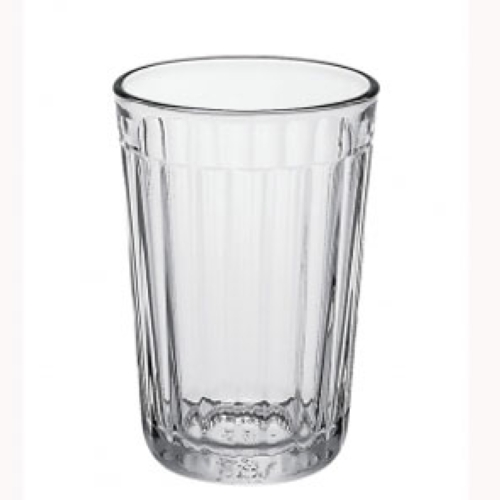 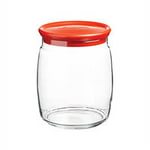 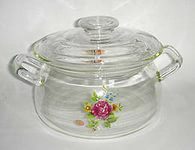 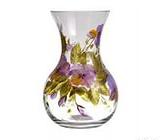 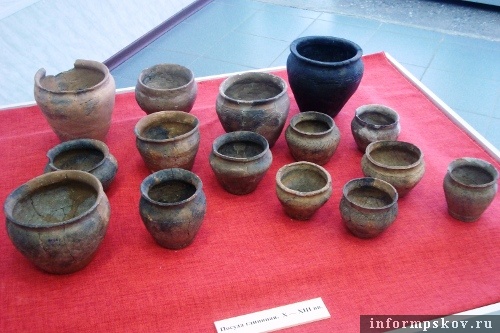 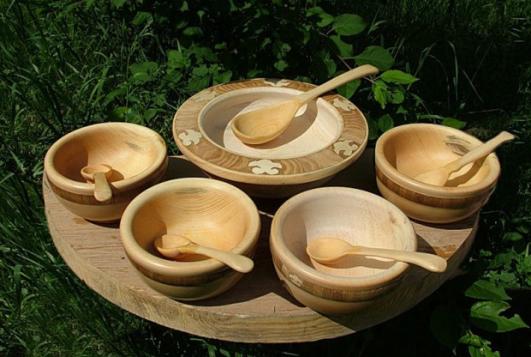 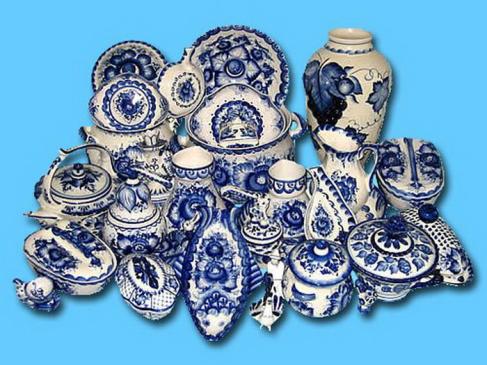 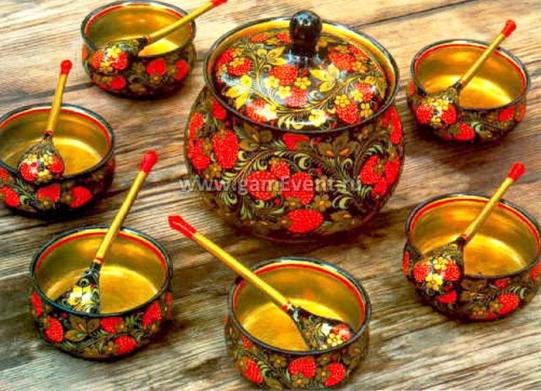